Módulo de actividades GeoGebra para MoodleJosep Lluís CañadillaAssociació Catalana de GeoGebraXIV CEAM THALES: Diversidad y MatemáticasMálaga, 4, 5 y 6 de Julio de 2012
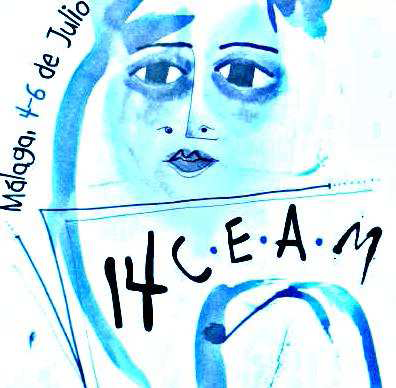 Introducción
Febrero 2011

           
              Departament d'Ensenyament, ACG, GeoGebra


              Sara Arjona y Jaume Fernández
Matemática dinámica
Entorno Virtual
de Aprendizaje
Características
- Nuevo Módulo --> Nueva actividad Moodle con todas las caracterítsicas comunes a otras actividades Moodle.
- Consta de un título, enunciado y del applet GeoGebra.
- Botones guardar y entregar o guardar y continuar.
- Se guarda fecha, hora, intentos, puntuación y el applet en el estado que lo dejó el alumno.
- Es fácil de crear una actividad y hacer el seguimiento.
- Se puede conseguir autoevaluación y aleatoriedad.
Instalación del módulo
El administrador del Moodle es el encargado de instalar el módulo.

http://moodle.org/plugins/view.php?plugin=mod_geogebra
Creación de una actividad GeoGebra
1.- Elaborar la construcción GeoGebra que queramos mostrar.
2.- Decidir el título y el enunciado de la actividad.
3.- Acceder al Moodle y rellenar el formulario.
Realización y seguimiento
Ejemplos
FESPM
Dep. Ensenyament


Vídeos:
Creando una actividad 
Vista students vs teacher  
2 students making geogebra activities
Autocorrección y puntuación
Definir en la construcción el objeto
                  grade
que calculará la puntuación del alumno

Por ejemplo:
	grade=Si[P==A,10,0]
Aleatoriedad
AleatorioEntre[  , ]
- Crear un objeto stat que determine el estado de la actividad. Inicialmente 0.
- Hacer que al inicio, si stat=0, cambie a 1 y después a 2.
- Cuando el objeto stat cambie de valor y el nuevo valor sea 1, asignar los valores aleatorios.
Taller
Como alumno
Realización de actividades (15 minutos)
Consulta de las actividades realizadas (5 minutos)
Como profesor 
Consulta de actividades realizadas por los alumnos (10 minutos)
Creación de actividades (70 minutos)
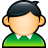 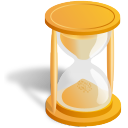 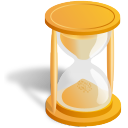 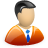 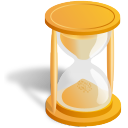 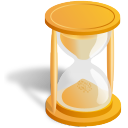 Manos a la obra
Moodlede CEAM –Thales
	thales.cica.es/aula

	Usuario alumno:		 Contraseña:
		alumno 				Alumno12
Futuro del módulo
Julio 2012. Publicación nueva versión:
Calificación manual de cualquier actividad.
Comentarios en cada intento. 
Revisión de la información de la pantalla de resultados que consulta el profesor 
Setiembre 2012. Versión beta del módulo de GeoGebra para Moodle 2.2
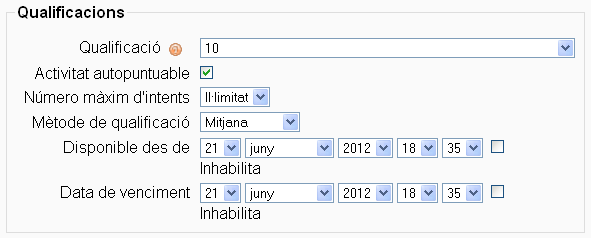 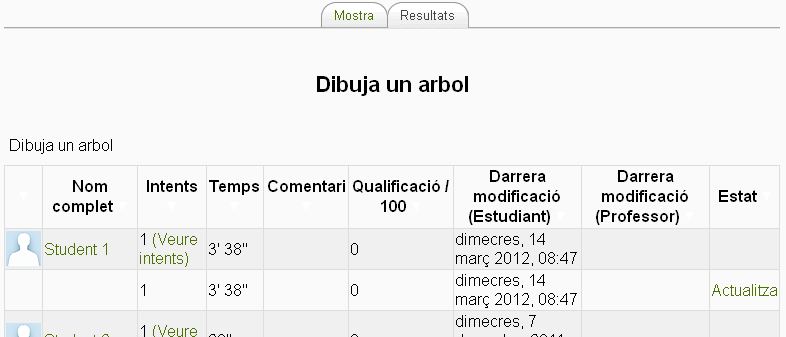 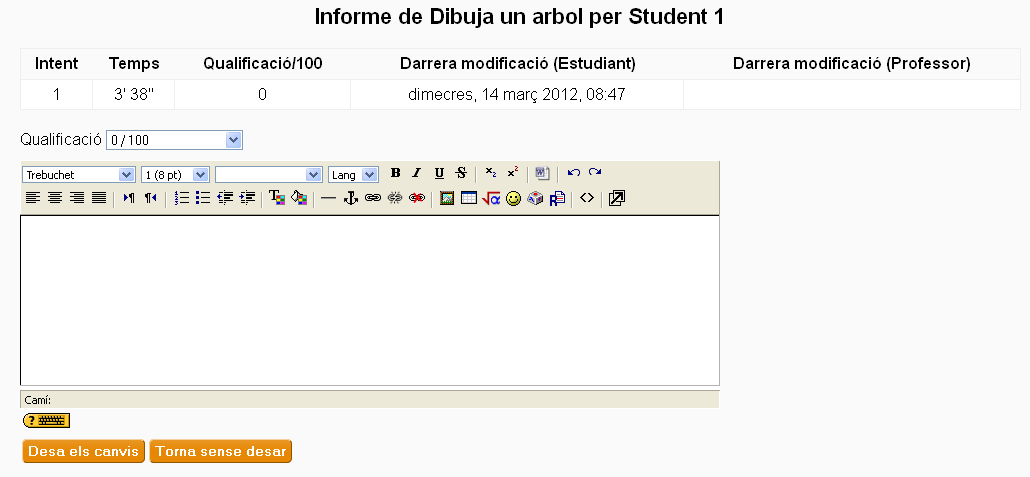 Muchas gracias por vuestra atenciónJosep Lluís CañadillaAssociació Catalana de GeoGebrajcanadil@xtec.cat